Cromarty Youth Café Report
Community Council  16th Aug – 17th September
Numbers:
Number of sessions delivered 35 
Number of Participants 241
Number of Contact hours 323
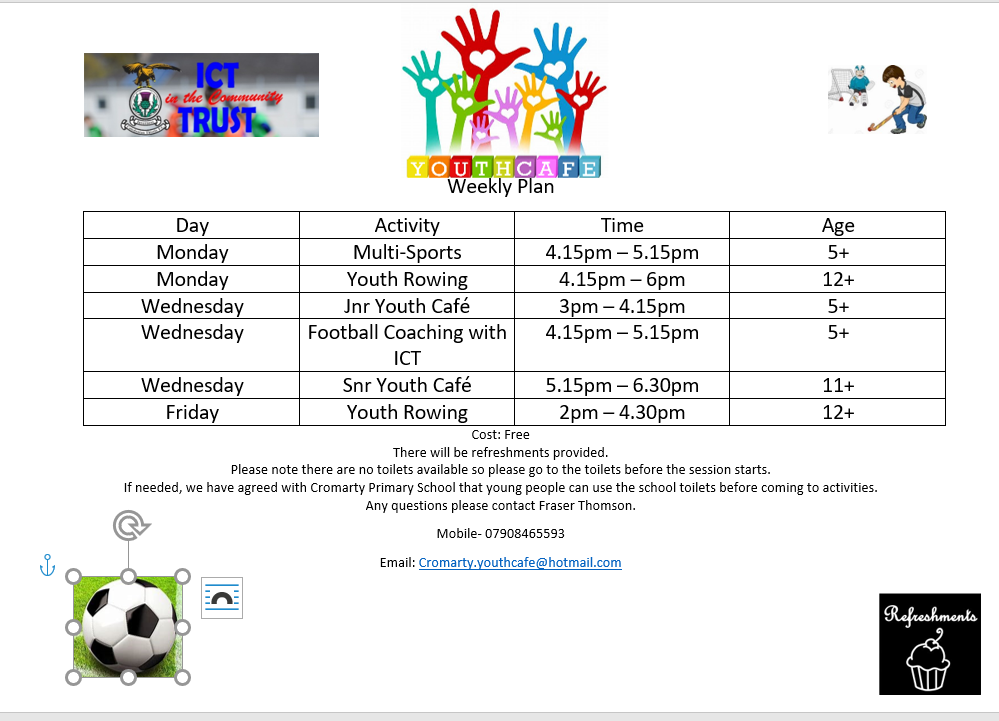 Wider Achievement
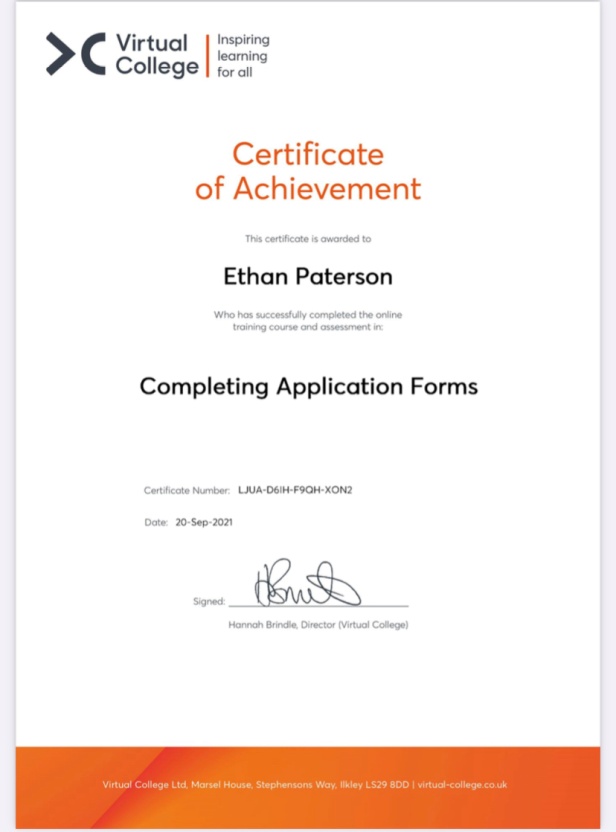 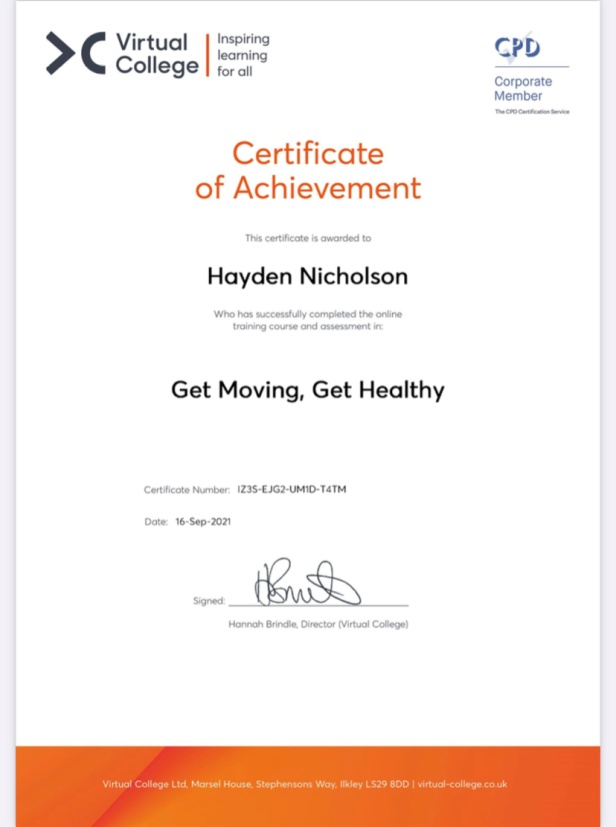 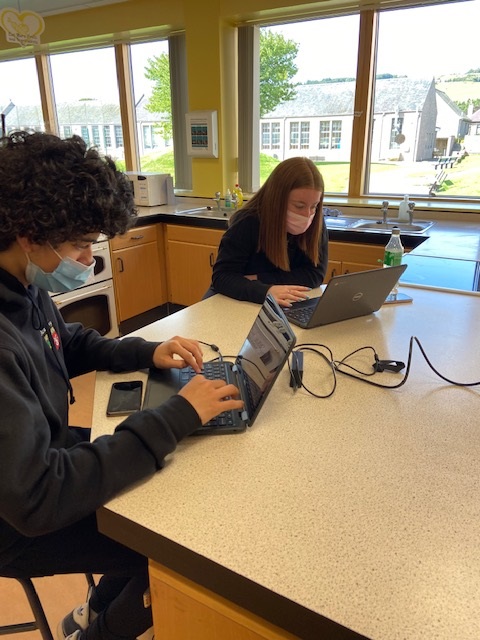 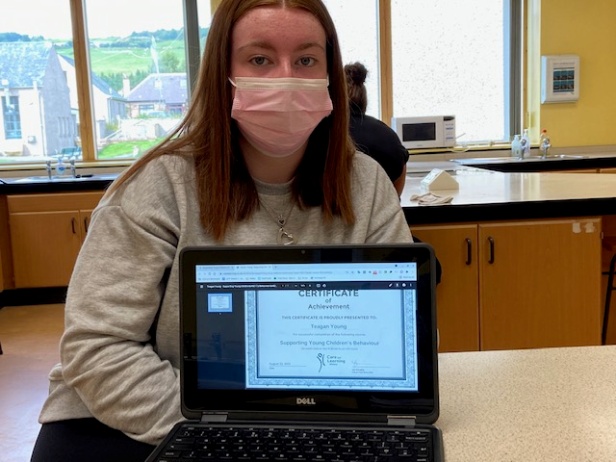 Saltire Awards & Highlife Highland Leadership Awards
Over the last month a number of young people have been in contact with myself to sign up for Saltire Awards and Highlife Highland Leadership Awards 
Some of the young people’s awards have been backdated
There has been a number of awards given out over the last month.
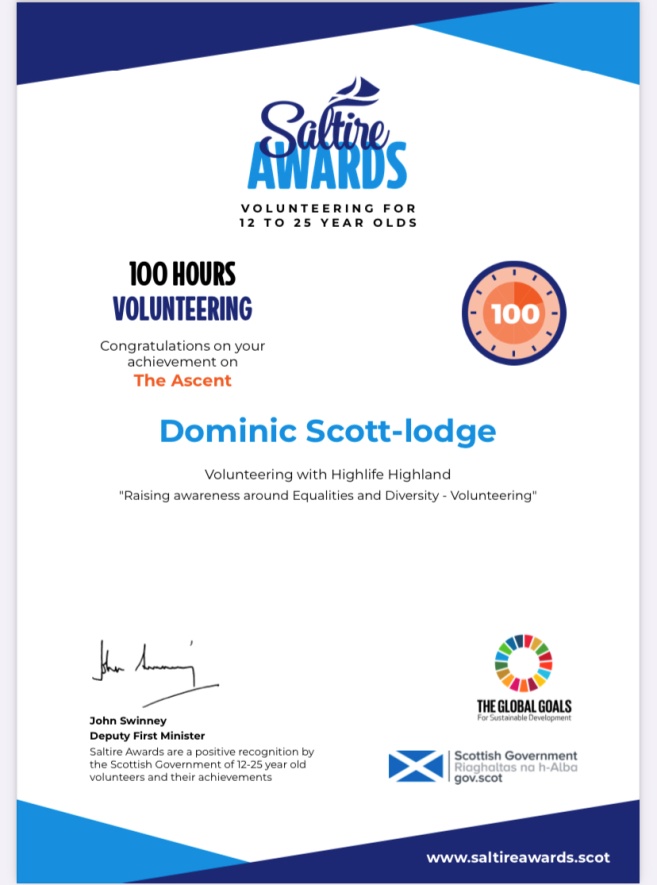 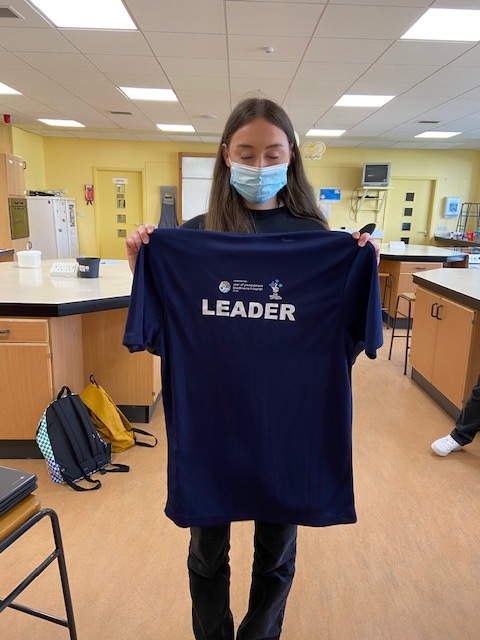 Multi-Sports
This class is ran by 5 Highlife Highland young leaders on a Monday night 
Each week the young people plan, prepare, deliver the session and then at the end evaluate it,
YP ask Fraser for the equipment needed for the following week to ensure we have got it.
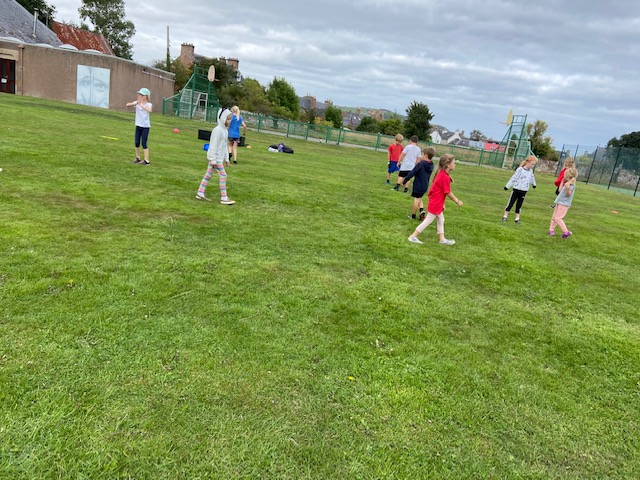 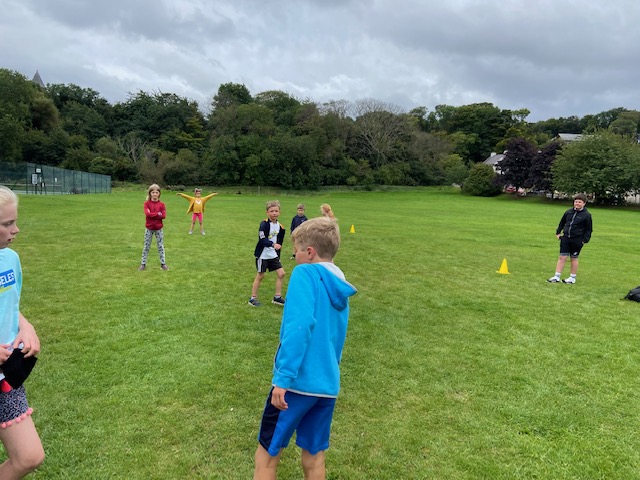 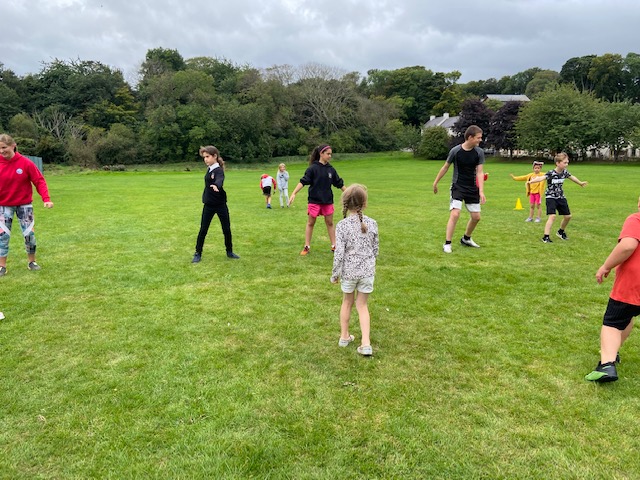 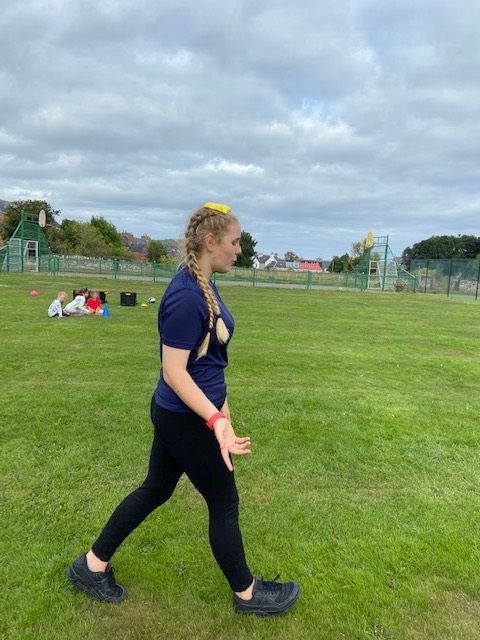 Jnr Youth Café
Jnr Youth Café has now moved to a Wednesday night due to staffing commitments as John is now in college
At Jnr Youth Café we are making the most of being outdoors, 
Playing lots of fun games that young people want to play.
At every Jnr Youth Café Session young people are fed with a range a different snacks.
All the young people really enjoy taking part in the youth café
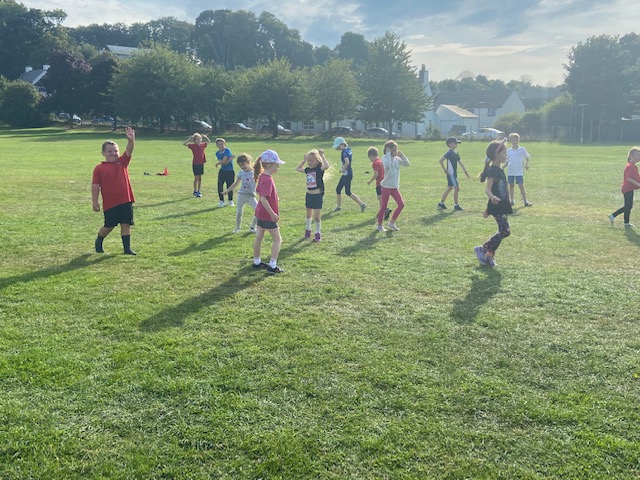 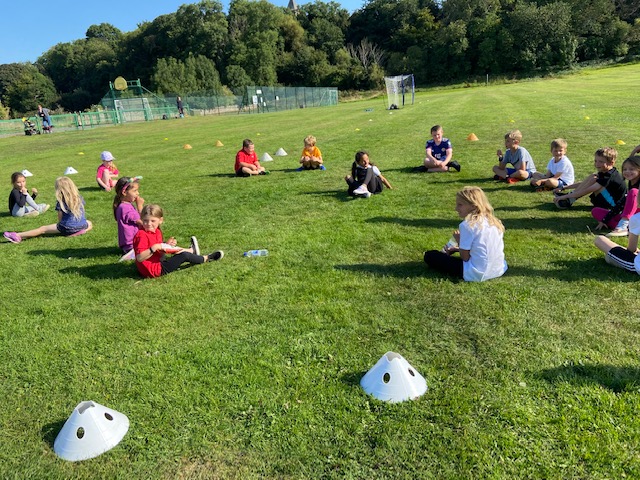 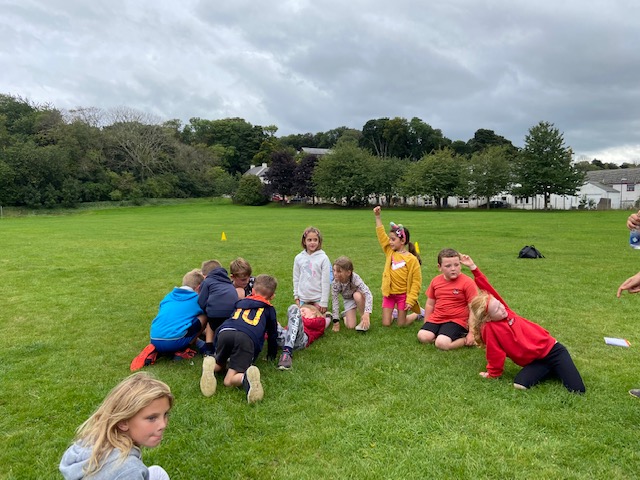 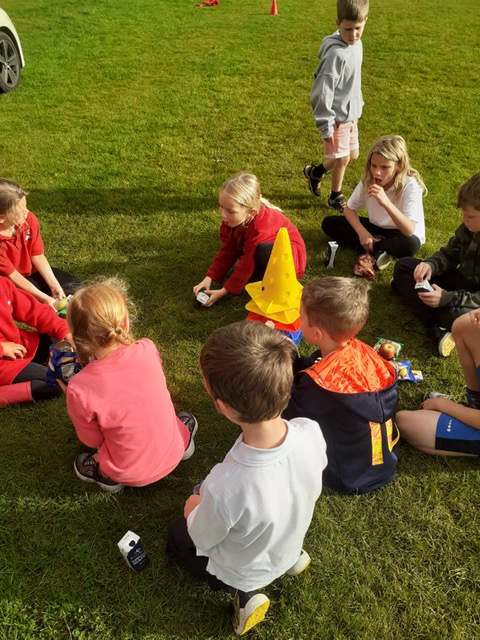 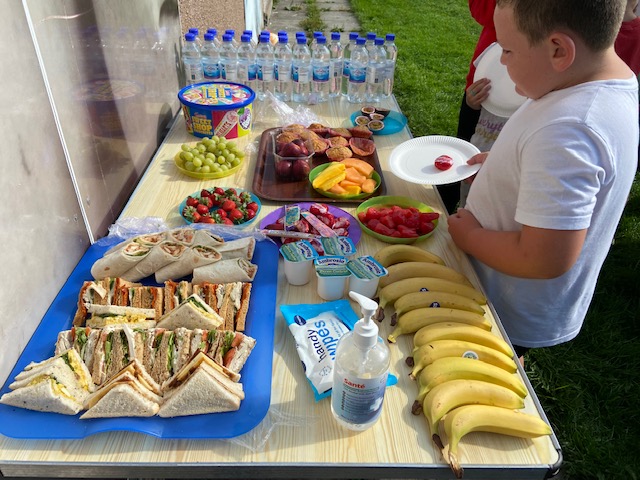 Snr Youth Café
At Snr Youth Café the young people asked if they could focus on their paperwork for leadership, saltire and different training courses after October when the weather turns.
We have been playing games in the park along with doing Walk and talks, each week we are taking a different route around Cromarty,
 the first Walk and Talk was a loop of Cromarty, the young people told me they enjoyed the walk as it was good for their physical wellbeing 
Parents Comment:
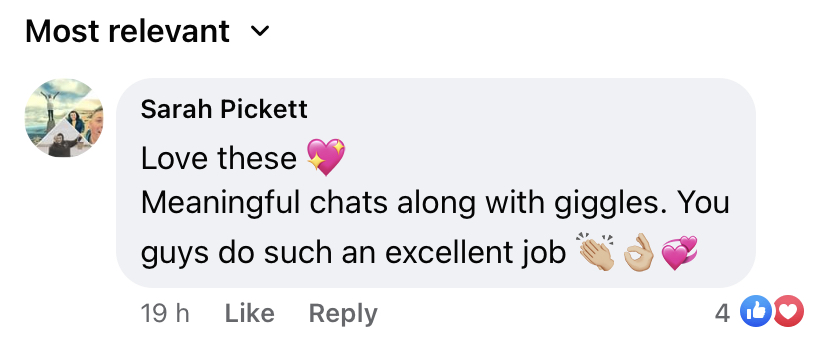 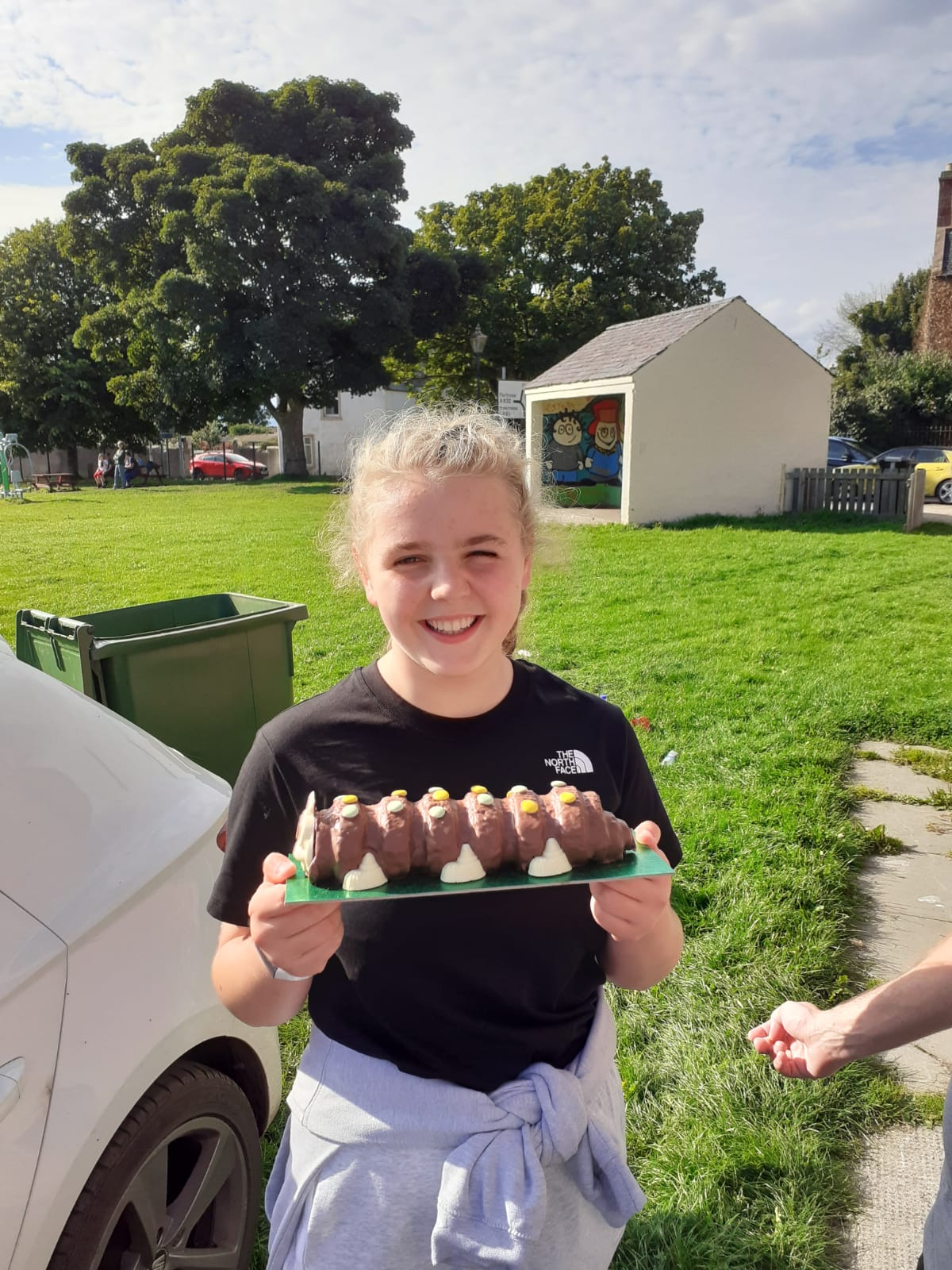 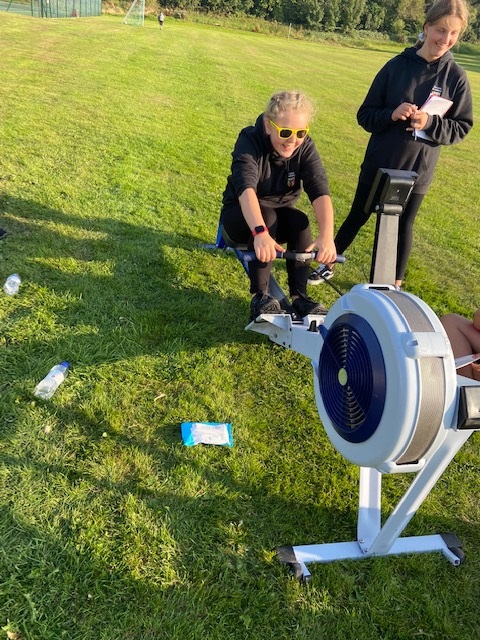 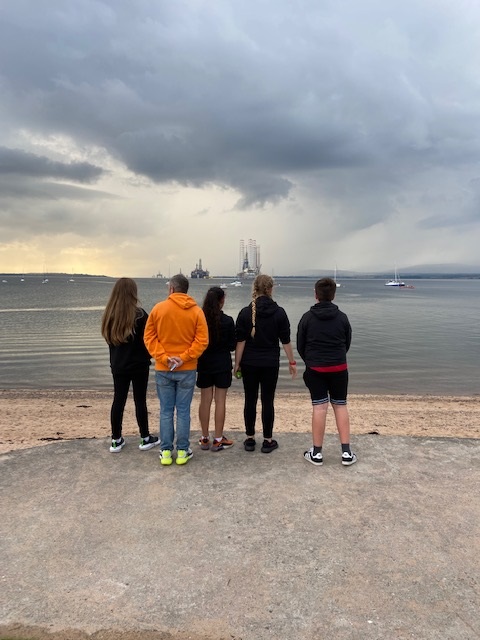 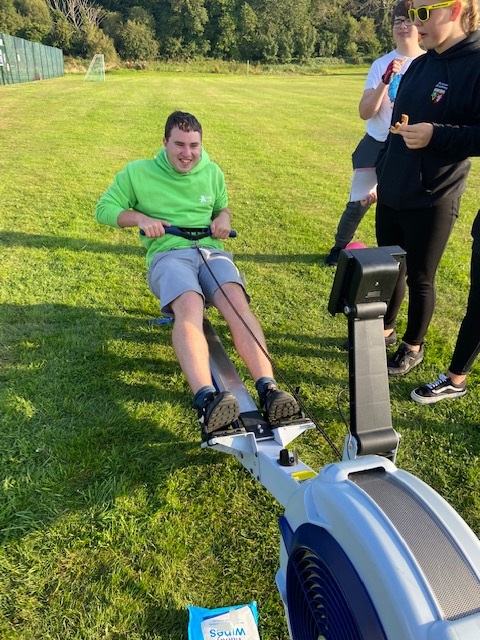 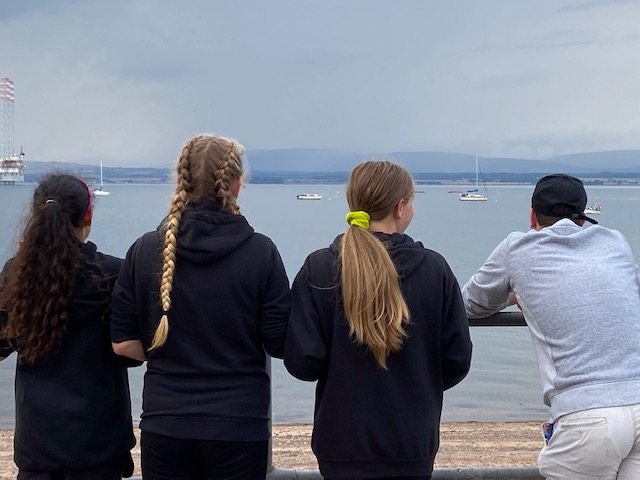 Football Coaching
Football coaching with Inverness Caley Thistle Youth Development Team is a huge success with around 30 young people turning up each week,
The young people are learning skills, drills, passing, scoring, teams skills, communication problem solving new rules and listening.
The young people engage really well with the coaches
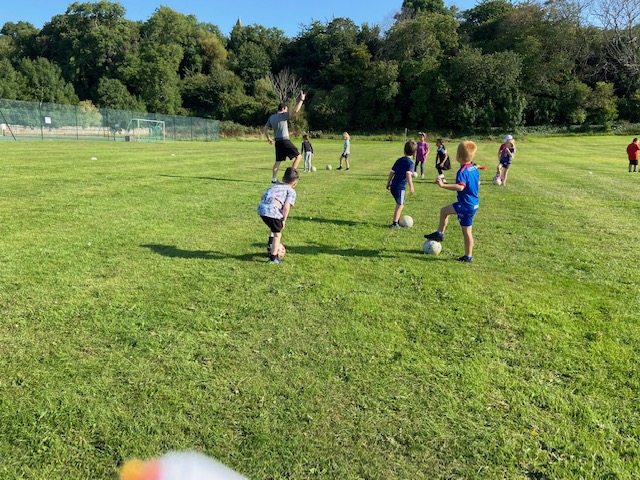 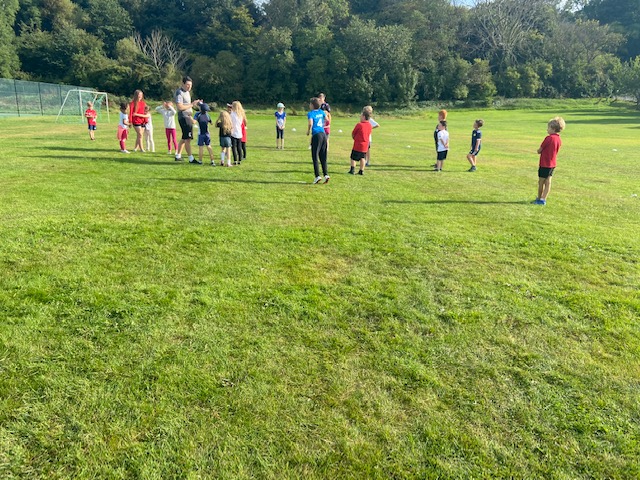 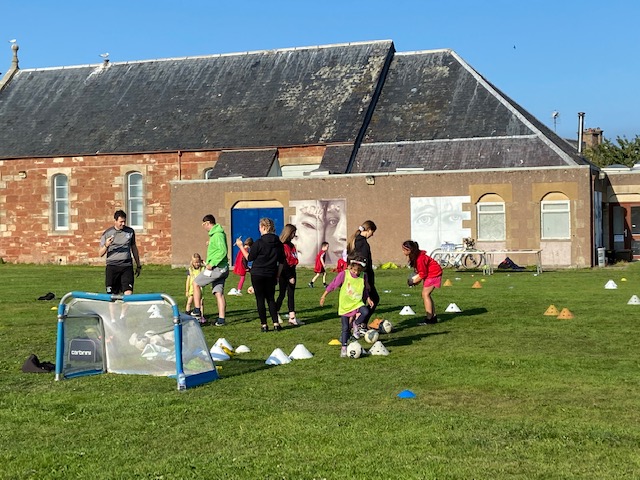 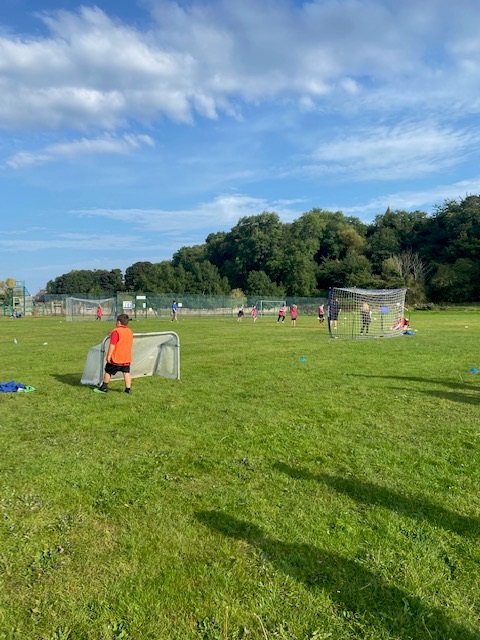 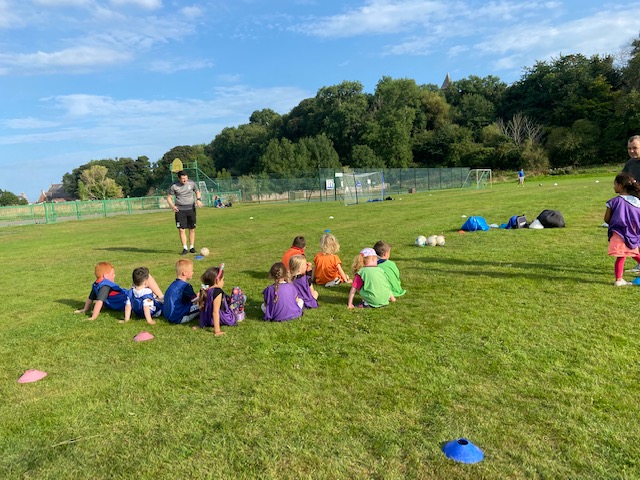 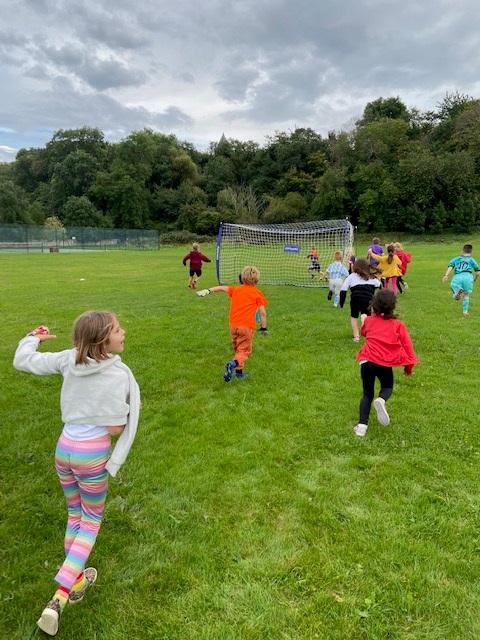 Highland Youth Parliament
On 16th / 17th September there was a 2-day virtual HYP “Mind Us” conference, focusing on mental health 
Our Youth Reps have been consulting with young people about the issues or good news in out community to be fed in,
Review of life Skills & PSE., Looking at Exam Pressures, YDO and Equalities group taking part in the whole school survey , #helloyellowday,  Loveleigh Project with YDO and  Wellbeing on the Black Isle focus group, All YP understand Shanarri, Tilly’s poster for ITs ok to Say You're Not Ok! ,
Bloom Mental Health Project , S6 Mental Health Awareness , All Staff taken part in mental Health Training with PMHW
Google Classroom - was really good during lockdown being able to access YDO 
Lots of Intergenerational work took place during Lockdown
Rowing in Cromarty 
Lots of wider Achievement taken place 
Another of the workshops was about App support, looking at which apps are good for mental health and some that are not good for mental health.
The girls focused well and spent a number of hours preparing for the conference
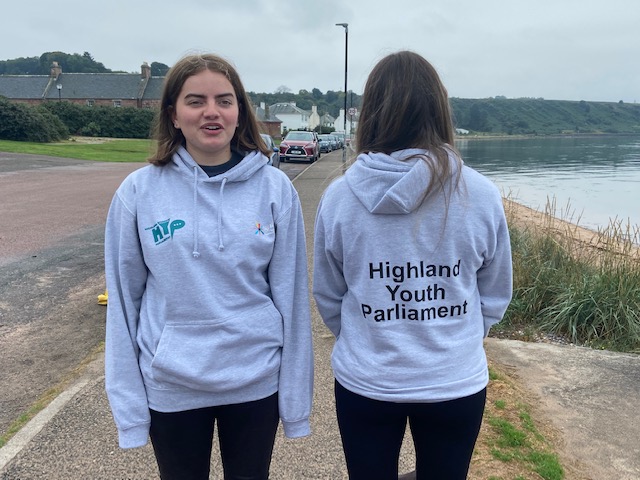 Intergenerational Work
In September Wanda was asked to present about the Intergenerational Work done on the Black Isle at the Scottish Learning Festival.
Below are a  few short video links of what younger people and older people get out of intergenerational work:
Tilly Video - YouTube
Nancy Video - YouTube
John Munro - YouTube
Erin Lambert - YouTube
Rowing & Regatta
Over 20 youth rowers taking part in weekly rows.
Young people have been training to take part in the regatta on 25th September 
Teagan & Tilly are the youth reps for rowing they have had the task of working on the rowing timetable and team selection for young people 
In the regatta there is two categories for the young people:
Under 15 we have 3 boats competing in this category, Ingrid Rochford who owns Juniper has kindly lent us the use of the boat so that all young people will be able to race 
Under 19 we have two boats competing in this category
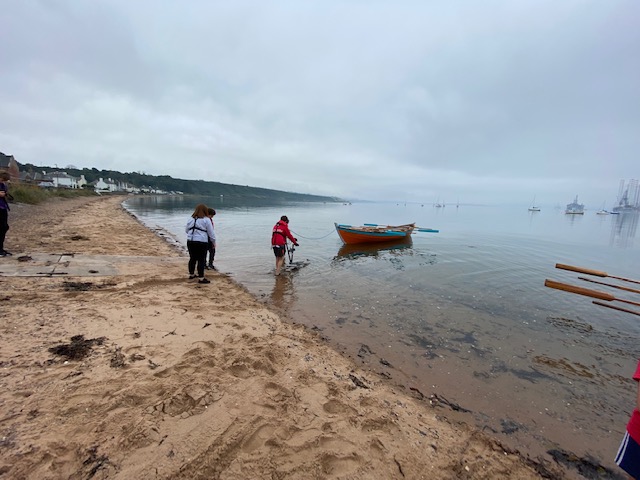 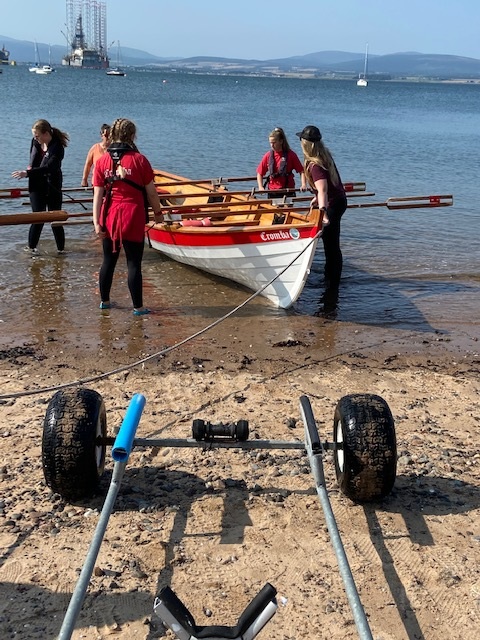 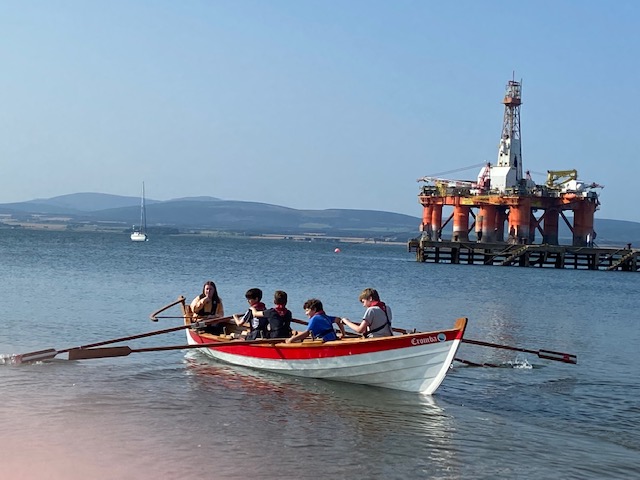 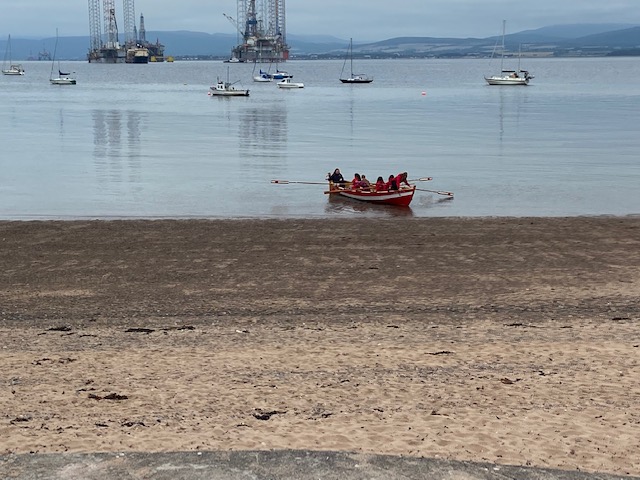 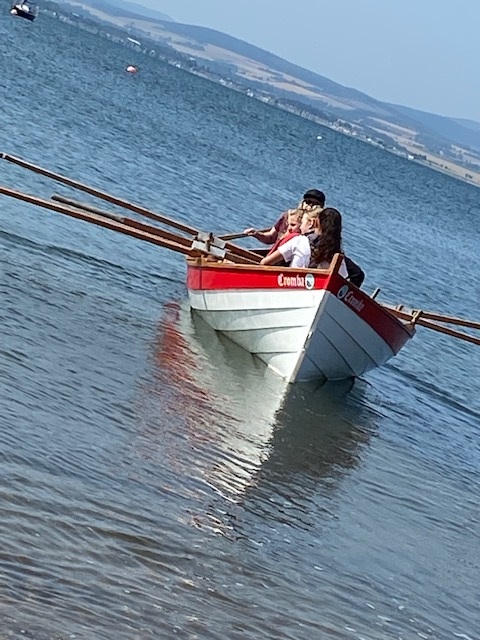 Cookwell / Bakewell
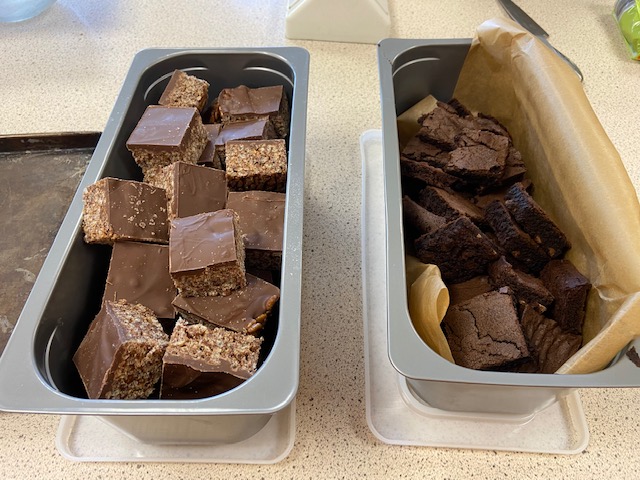 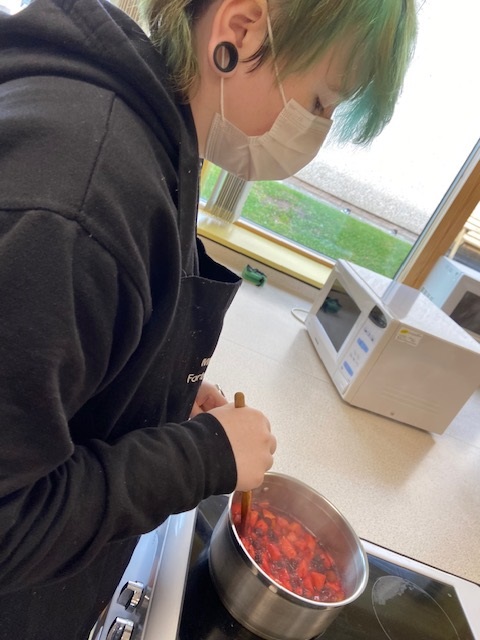 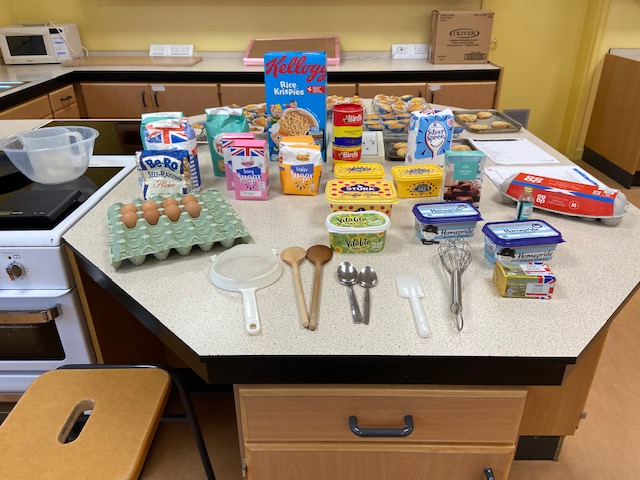 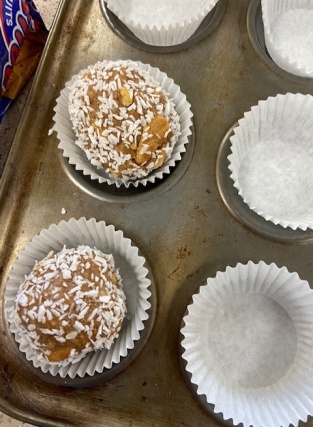 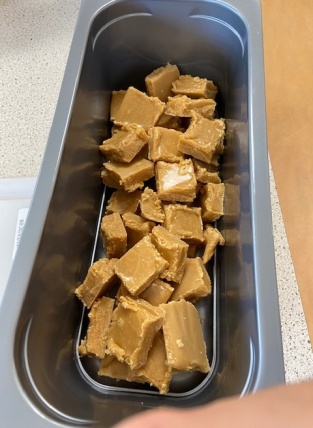 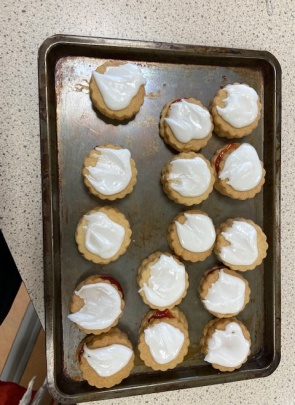 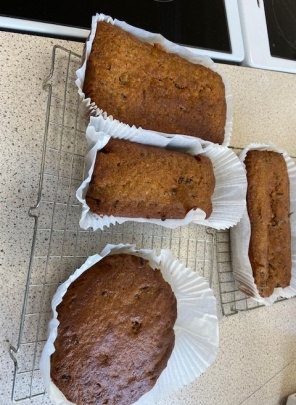 Equalities Steering Group
Funding
Working Group / Committees we are on:
Going forward
Thank You for taking your time in reading this report.As ever if you want to speak about any of the projects please contact me.To keep up to date with what we are up please check our Facebook Page. Fraser Thomson Assistant Youth Worker Cromarty Youth Café